Input Output Device
Pengantar Ilmu Komputer
Definition
Input Device :
 any peripheral (piece of computer hardware equipment) used to provide data and control signals to an information processing system such as a computer or other information appliance
Types of Input
Types  of input :
 Signal Input
	 Data
 Maintenance Input
	 Program
Terminal
Terminal A device that enables you to communicate with a computer. Generally, a terminal is a combination of input device and output device.
Types Of Terminal
dumb terminal: has no processing capabilities. It relies entirely on the computer's processor. 
smart terminal: contains some processing power, but not as much as an intelligent terminal.
intelligent terminal (programmable Terminal): a stand-alone device that contains main memory and a CPU.
Dumb Terminal
Zenith Z – 19
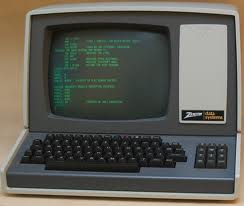 Smart Terminal
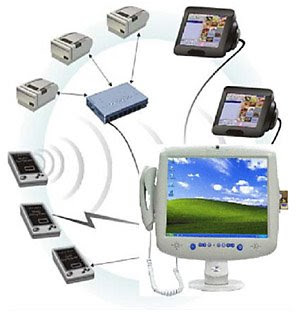 Intelligent Terminal
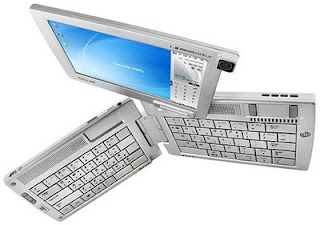 Input Devices Types
Keyboard
	keyboard is a typewriter-style device, which uses an arrangement of buttons or keys, to act as mechanical levers or electronic switches.
	basic design by Christopher Latham at 1868 and marketed 1877 by Remington.
Keyboard Types
Keyboard types :
Qwerty Keyboard 
	is the most common modern-day keyboard layout. The name comes from the first six letters (keys) appearing in the top left letter row of the keyboard, read left to right: Q-W-E-R-T-Y. The QWERTY design is based on a layout created for the Sholes and Glidden typewriter and sold to Remington in the same year, when it first appeared in typewriters. It became popular with the success of the Remington No. 2 of 1878, and remains in use on electronic keyboards due to the network effect of a standard layout and a belief that alternatives fail to provide very significant advantages.
Qwerty Keyboard
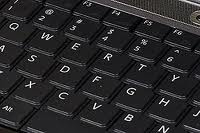 Keyboard Types (2)
Concept Keyboard
	Keyboard with special design
Dvorak Keyboard
	A keyboard designed for speed typing. The Dvorak keyboard was designed in the 1930s by August Dvorak, a professor of education, and his brother-in-law, William Dealy. Unlike the traditional QWERTY keyboard, the Dvorak keyboard is designed so that the middle row of keys includes the most common letters. In addition, common letter combinations are positioned in such a way that they can be typed quickly. 
	In addition to the standard Dvorak keyboard, there are two additional Dvorak keyboards, a left-handed and right-handed keyboard. These keyboards are designed for people who have only one hand for typing.
Dvorak Keyboard
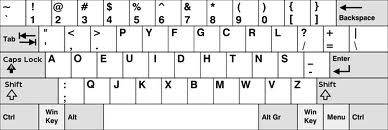 Keyboard Types (3)
Chord Keyboard
	A keyset or chorded keyboard (also called a chorded keyset, chord keyboard or chording keyboard) is a computer input device that allows the user to enter characters or commands formed by pressing several keys together, like playing a "chord" on a piano.
Numeric Keyboard
	A numeric keypad, numpad or tenkey, is the small, palm-sized, seventeen key section of a computer keyboard, usually on the very far right. The numeric keypad features digits 0 to 9, addition (+), subtraction (−), multiplication (*) and division (/) symbols, a decimal point (.) and Num Lock and Enter keys.
Chord Keyboard
Senotype Keyboard		Palantype Keyboard
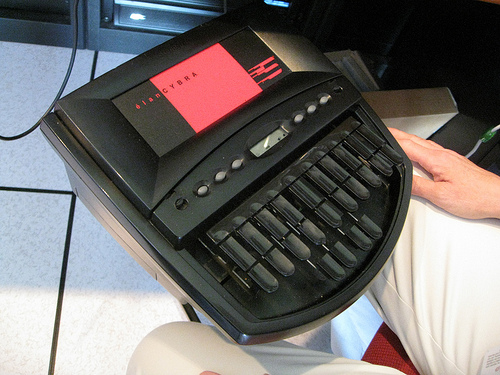 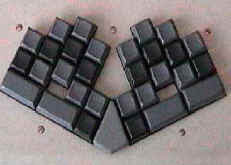 Numeric Keyboard
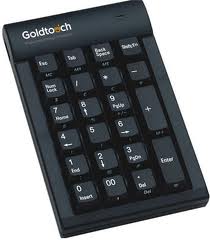 Input Devices Types (2)
Mouse
	A mouse is a pointing device that functions by detecting two-dimensional motion relative to its supporting surface. Physically, a mouse consists of an object held under one of the user's hands, with one or more buttons.
Mouse
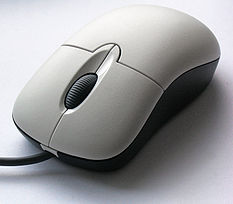 Input Devices Types (3)
Scanner
	is a device that optically scans images, printed text, handwriting, or an object, and converts it to a digital image.
Scanner
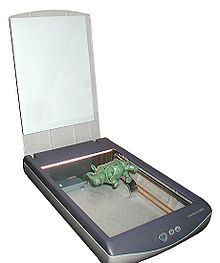 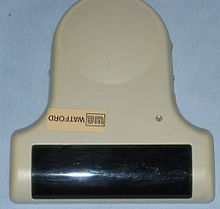 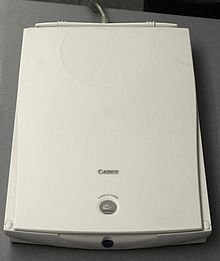 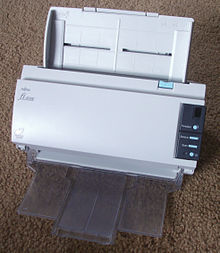 Input Devices Types (4)
Digital Camera
	a camera that takes video or still photographs by recording images on an electronic image sensor.
Mic
	is an acoustic-to-electric transducer or sensor that converts sound into an electrical signal
Digital Camera
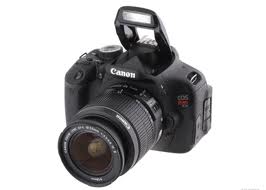 Mic
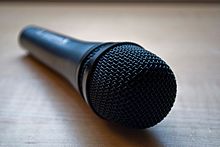 Output Devices
is any piece of computer hardware equipment used to communicate the results of data processing carried out by an information processing system (such as a computer) which converts the electronically generated information into human-readable form
Output Device Classification
Output device classification from output Form 
Hardcopy Device
Softcopy Device
Drive device
Printer
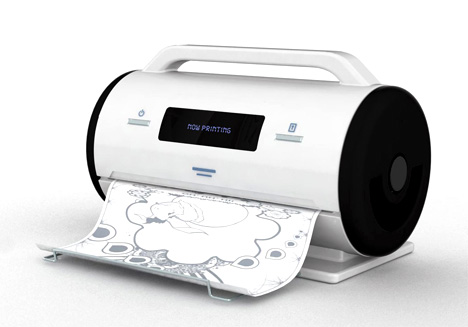 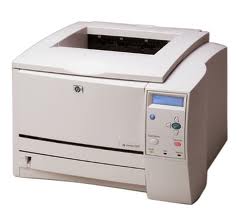 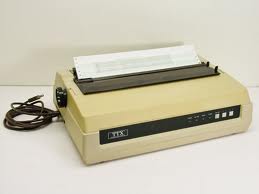 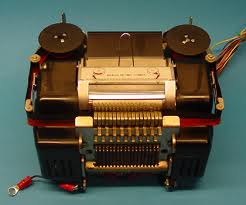 Plotter
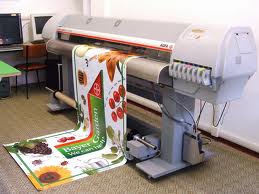 Monitor
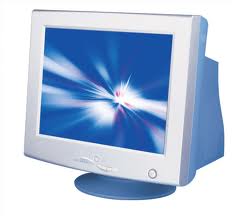 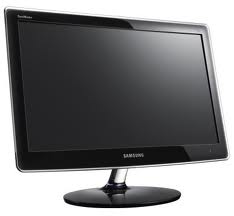 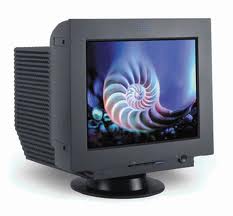 Infocus
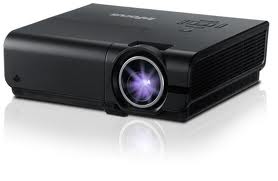 Output Devices (2)
Smart Card
	A smart card, chip card, or integrated circuit card (ICC) is any pocket-sized card with embedded integrated circuits. Smart cards are made of plastic, generally polyvinyl chloride, but sometimes acrylonitrile butadiene styrene or polycarbonate.
	
	Smart cards can provide identification, authentication, data storage and application processing. Smart cards may provide strong security authentication for single sign-on (SSO) within large organizations.
Smart Card
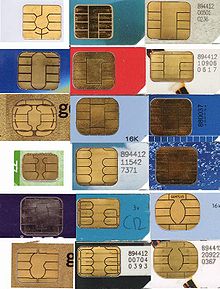 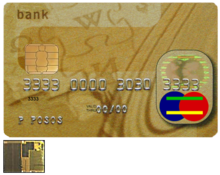 Output Devices (3)
Biometrics
	Biometrics (or biometric authentication) refers to the identification of humans by their characteristics or traits. Biometrics is used in computer science as a form of identification and access control. It is also used to identify individuals in groups that are under surveillance.
Biometric
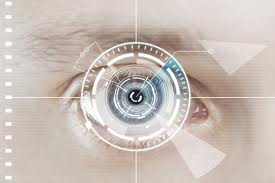 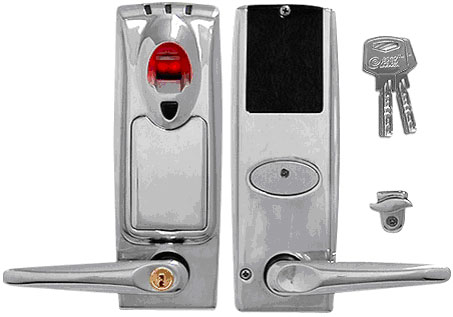 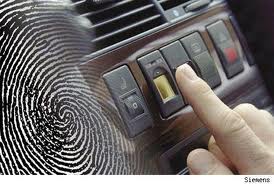 Output Devices (4)
Haptics
	Haptic technology, or haptics, is a tactile feedback technology which takes advantage of the sense of touch by applying forces, vibrations, or motions to the user. This mechanical stimulation can be used to assist in the creation of virtual objects in a computer simulation, to control such virtual objects, and to enhance the remote control of machines and devices (telerobotics). It has been described as "doing for the sense of touch what computer graphics does for vision". Haptic devices may incorporate tactile sensors that measure forces exerted by the user on the interface.
Haptics
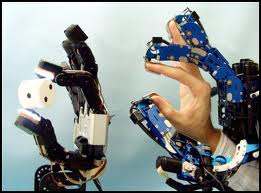 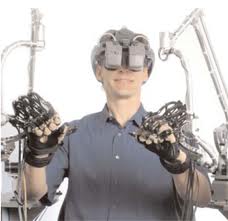 Output Devices (5)
Wearable Computer
Private Eye TM (Reflection Technology)
Wearable Computer TM (Computing Devices International)
Private Eye
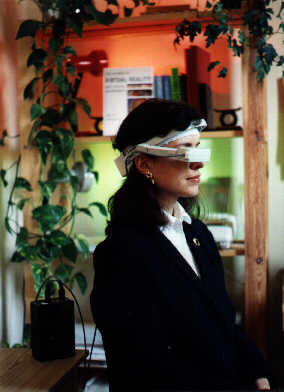 Wearable Computer
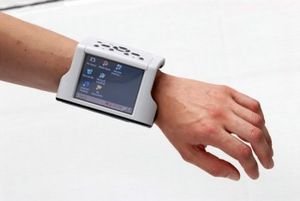 Output Devices (6)
Sixth Sense
	SixthSense' is a wearable gestural interface that augments the physical world around us with digital information and lets us use natural hand gestures to interact with that information.
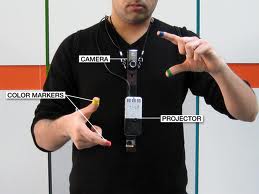 Output Devices (7)
Helmet Mounted Display
	A helmet-mounted display (HMountD - pronounced "H-mount-D") is a device used in some modern aircraft, especially combat aircraft
Helmet Mounted Display
Smart Rooms
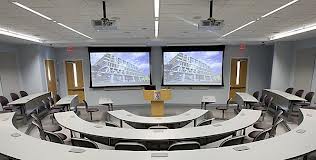 Smart Home
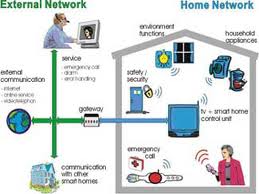 Smart Clothes
Smart Clothes
	"Smart Clothing" is made from fabrics that are wireless and washable that integrate computing fibers and materials into the integrity of the fabrics.
Smart Clothes
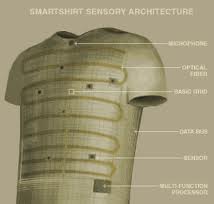 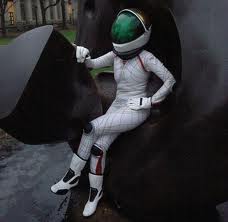 Questions
Find Input and output device for certain tasks! Describe about the technology and task
Find information about printer types and how it works!
Find information about monitor types, and describe its weaknesses and strength!
Describe which biometric technologies you used before and what for?  Give your opinion which technologies will booming in the future, write your reasons!